ফতেয়াবাদ সিটি কর্পোরেশন ডিগ্রি কলেজ চট্টগ্রাম।
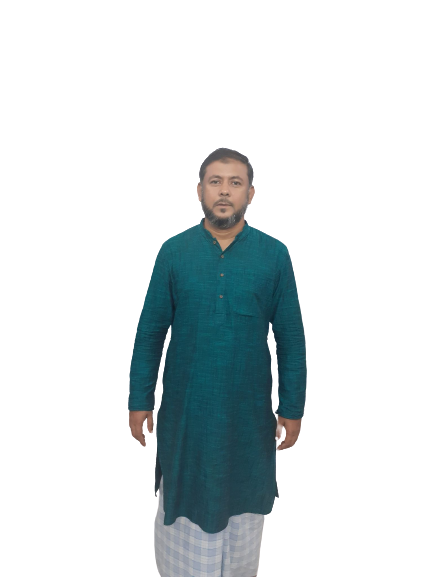 ‍গ
স্বা
‍ত
মোঃ নঈমউদ্দীন হাসান তিবরিজী
সহকারী অধ্যাপক, পরিসংখ্যান বিভাগ
পরিসংখ্যান –প্রথম পত্র
একাদশ  ও দ্বাদশ শ্রেণি
তৃতীয় অধ্যায়
কেন্দ্রীয় প্রবণতা
(CENTRAL TENDENCY)
এই পাঠ শেষে শিক্ষার্থীরা  -
কেন্দ্রীয় প্রবণতা ও তার পরিমাপ সম্পর্কে জানা যাবে।

অশ্রেণিগত তথ্যের গাণিতিক গড়

 শ্রেণিকৃত তথ্যের গাণিতিক গড় নির্ণয় করতে পারবে।
y
30
বিগত ক্লাশে আমরা তথ্যের লৈখিক উপস্থাপন নিয়ে আলোচনা করেছিলাম।
25
20
15
10
5
x
20-30
10-20
30-40
50-60
40-50
কেন্দ্রীয় প্রবণতা
সংগৃহীত তথ্যমালাকে শ্রেণিবদ্ধকরণ বা গণসংখ্যা নিবেশনের সাহায্যে উপস্থাপন করলে দেখা যায় যে, কেন্দ্রীয়  শ্রেণিগুলোর গণসংখ্যা বেশি থাকে।গণসংখ্যা নিবেশনের এই বৈশিষ্ট্যটি সর্বপ্রথম উল্লেখ করেন বিখ্যাত পরিসংখ্যানবিদ ফ্রিটজ কাফকা।
তথ্য সারির অধিকাংশ মান কেন্দ্রের কোন একটি মানের দিকে ঘনীভূত হওয়ার প্রবণতা বা ঝোঁক রয়েছে। তথ্যসারির কেন্দ্রের এই মানটিকে কেন্দ্রীয় মান বা মধ্যক মান বলে; যাকে আমরা সচরাচর গড় বলে থাকি। এভাবে মধ্যক মান / কেন্দ্রীয় মান দ্বারা কোন তথ্যসারি বা গণসংখ্যা নিবেশনকে উপস্থাপন করার প্রবণতাকে কেন্দ্রীয় প্রবণতা বলে।
কেন্দ্রীয় প্রবণতার পরিমাপ  হলো একটি প্রতিনিধিত্বকারী মান যার চারদিকে অন্যান্য মান একত্রে জড়ো হয়।
কেন্দ্রীয় প্রবণতা সম্পর্কে ধারণার জন্য নিচে একটি গণসংখ্যা নিবেশনের উদাহরণ দেওয়া হলো:
প্রচুরক
তরঙ্গ গড়
মধ্যমা
জ্যামিতিক গড়
গাণিতিক গড়
কেন্দ্রীয় প্রবণতার পরিমাপকে পাঁচ ভাগে ভাগ করা যায়।
৪
২
৩
৫
১
গাণিতিক গড়
( অশ্রেণিকৃত তথ্যের ক্ষেত্রে )
সুতরাং গাণিতিক গড়,
=
=
n
= 2+5+6+10+12
= 35
সুতরাং গাণিতিক গড়,
=
n
35
= 7
=
5
শ্রেণিকৃত তথ্যের ক্ষেত্রে  
(Grouped Data)
কোন তথ্যসারির মানসমূহকে গণসংখ্যা নিবেশনের মাধ্যমে উপস্থাপন করলে  শ্রেণিকৃত তথ্যসারি পাওয়া যায়।
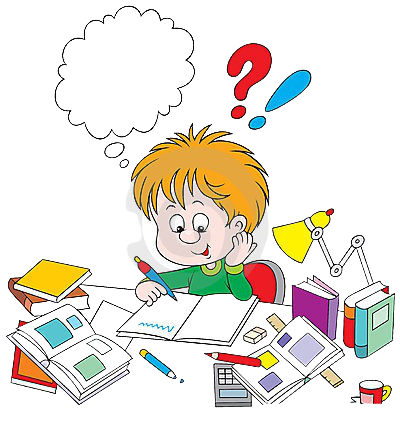 একক কাজ
গণসংখ্যা নিবেশন কত প্রকার ও কি কি?
অবিচ্ছিন্ন গণসংখ্যা নিবেশন
বিচ্ছিন্ন গণসংখ্যা নিবেশন
গণসংখ্যা নিবেশনে  দুই প্রকার।
১
২
=
=
জোড়ায় কাজ:
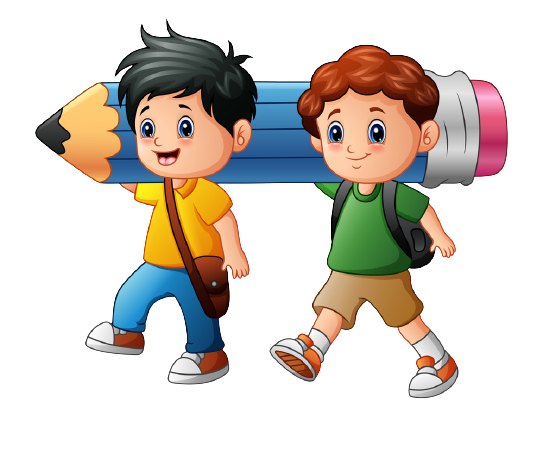 নিচে একটি বিচ্ছিন্ন গণসংখ্যা নিবেশন দেওয়া হলো। গণসংখ্যা নিবেশনটির গাণিতিক গড় নির্ণয় কর।
4
8
6
10
15
মোট
2
8
4
2
3
18
5
50
3
45
129
7.59
=
=
=
17
=
=
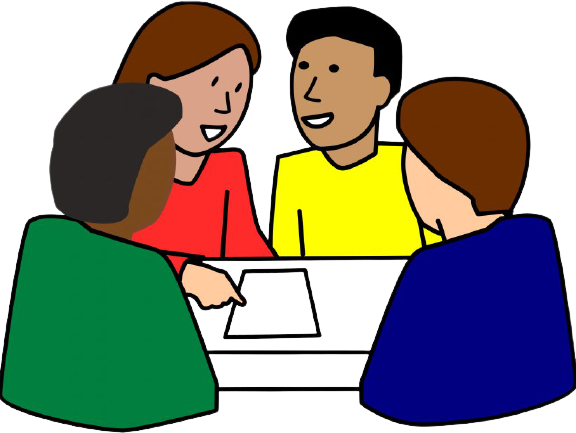 দলীয় কাজ :
নিচে একটি অবিচ্ছিন্ন গণসংখ্যা নিবেশন দেওয়া হলো। গণসংখ্যা নিবেশনটির গাণিতিক গড় নির্ণয় কর।
5
75
6
150
30-40
50-60
35
45
55
মোট
10-20
25
15
C I
20-30
10
350
4
180
40-50
2
110
865
32.04
=
=
=
27
সংক্ষিপ্ত পদ্ধতিতে গাণিতিক গড় নির্ণয় :
নিচে একটি অবিচ্ছিন্ন গণসংখ্যা নিবেশন দেওয়া হলো। গণসংখ্যা নিবেশনটির গাণিতিক গড় নির্ণয় কর।
5
-2
-10
6
-1
-6
35-45
55-65
40
50
60
মোট
15-25
30
20
C I
25-35
10
0
0
4
1
4
45-55
2
2
4
a=40
xc
-8x 10
a
=
37.04
40
+
=
+
=
27
এখানে, a =40 এবং c = 10
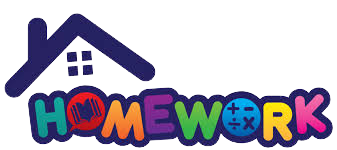 বাড়ির কাজ
২৫ নম্বরের একটি শ্রেণি পরীক্ষার কয়েকজন ছাত্রের প্রাপ্ত নম্বর দেওয়া হলো: 5, 8, 11, 14, 17, 20, 23, 24.
ছাত্রদের প্রাপ্ত নম্বরের গাণিতিক গড় নির্ণয় কর।
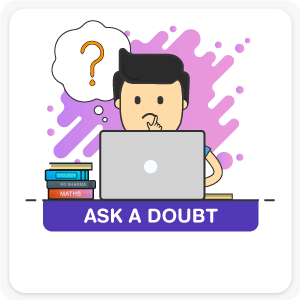 সবাইকে ধন্যবাদ
যে কোন  অনুসন্ধানের জন্য   : 
tibrijee@gmail.com  , +8801715836688